Case 4: Familial bilateral cryptochidism
Adriana Ključarić
Case description
A family with four boys with isolated bilateral cryptorchidism. Parents are distant cousins. The father and a fifth male child were affected. There was no history of hyperpigmentation, bifid scrotum or hypospadias. Also, there was no history of any urinary complaints or growth failure. All the boys had undergone one-sided orchidopexy at local hospital and were progressing well with the spontanous onset of puberty.
Search
Total variants (13177)
Filters used:- remove common ( 4705)- remove silent ( 4629)- exonic only ( 341)- de novo only  ( 153)
AURKC
Chromosome: 19
Genotype: C:C ; CG:C
Function: Serine/threonine-protein kinase component of the chromosomal passenger complex (CPC), a complex that acts as a key regulator of mitosis. The CPC complex has essential functions at the centromere in ensuring correct chromosome alignment and segregation and is required for chromatin-induced microtubule stabilization and spindle assembly. Plays also a role in meiosis and more particularly in spermatogenesis. Has redundant cellular functions with AURKB and can rescue an AURKB knockdown.
Expression: Isoform 1 and isoform 2 are expressed in testis. Elevated expression levels were seen only in a subset of cancer cell lines.
Related disease: Spermatogenic failure 5 (SPGF5). An infertility disorder caused by spermatogenesis defects. Semen from affected men show close to 100% morphologically abnormal multiflagellar spermatozoa with low motility, oversized irregular heads, and abnormal midpiece and acrosome.
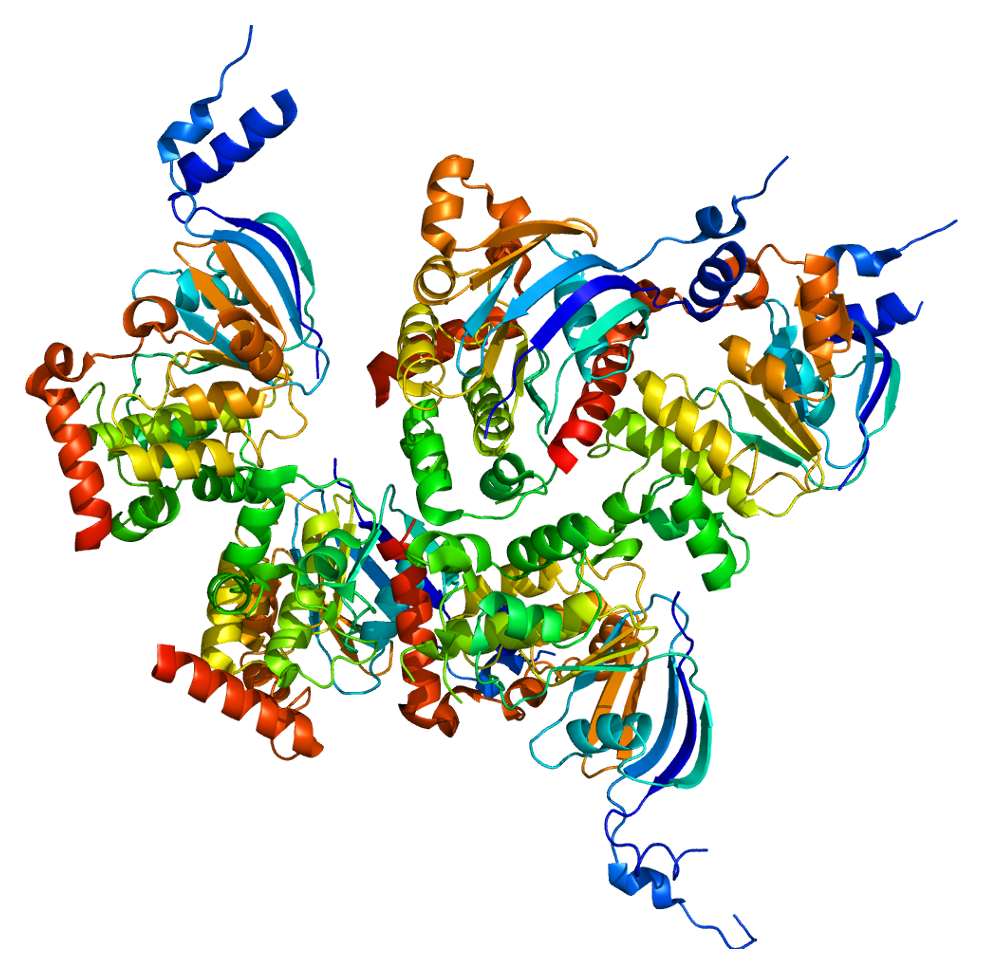 CFTR
Chromosome: 7
Genotype: G:G; G:A
Function: Epithelial ion channel that plays an important role in the regulation of epithelial ion and water transport and fluid homeostasis. Mediates the transport of chloride ions across the cell membrane. The ion channel is also permeable to HCO(3-); selectivity depends on the extracellular chloride concentration.  May regulate bicarbonate secretion and salvage in epithelial cells by regulating the transporter SLC4A7. Can inhibit the chloride channel activity of ANO1. Plays a role in the chloride and bicarbonate homeostasis during sperm epididymal maturation and capacitation. 
Expression: Expressed in the respiratory airway, including bronchial epithelium, and in the female reproductive tract, including oviduct. Detected in pancreatic intercalated ducts in the exocrine tissue, on epithelial cells in intralobular striated ducts in sublingual salivary glands, on apical membranes of crypt cells throughout the small and large intestine, and on the reabsorptive duct in eccrine sweat glands
Related disease: Congenital bilateral absence of the vas deferens (CBAVD). Important cause of sterility in men and could represent an incomplete form of cystic fibrosis, as the majority of men suffering from cystic fibrosis lack the vas deferens.
POR
Chromosome: 7
Genotype: G:A; G:G
Function: This enzyme is required for electron transfer from NADP to cytochrome P450 in microsomes. It can also provide electron transfer to heme oxygenase and cytochrome B5.
Related diseases: Antley-Bixler syndrome, with genital anomalies and disordered steroidogenesis (ABS1). A disease characterized by the association of Antley-Bixler syndrome with steroidogenesis defects and abnormal genitalia. Craniosynostosis, radiohumeral synostosis present from the perinatal period, midface hypoplasia, choanal stenosis or atresia, femoral bowing and multiple joint contractures.
Disordered steroidogenesis due to cytochrome P450 oxidoreductase deficiency (DISPORD). A disorder resulting in a rare variant of congenital adrenal hyperplasia, with apparent combined P450C17 and P450C21 deficiency and accumulation of steroid metabolites. Affected girls are born with ambiguous genitalia, but their circulating androgens are low and virilization does not progress. Conversely, affected boys are sometimes born undermasculinized. Boys and girls can present with bone malformations